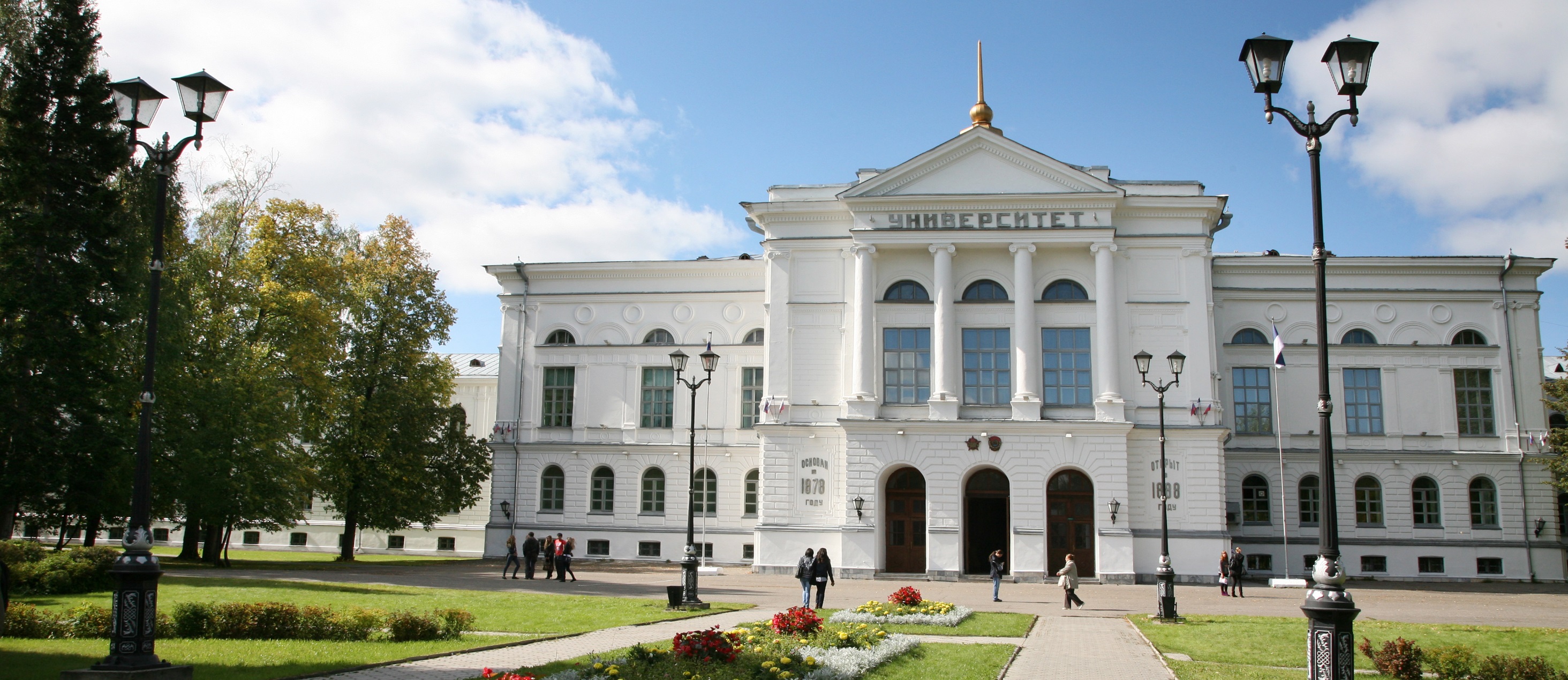 Самостоятельная исследовательская работа студентов «Анализ рынков труда отрасли экономики» (в рамках курса «Экономика труда»)
Конкурс «Лучшие образовательные практики ТГУ»
Соколов Дмитрий Николаевич, аспирант ЭФ ТГУ
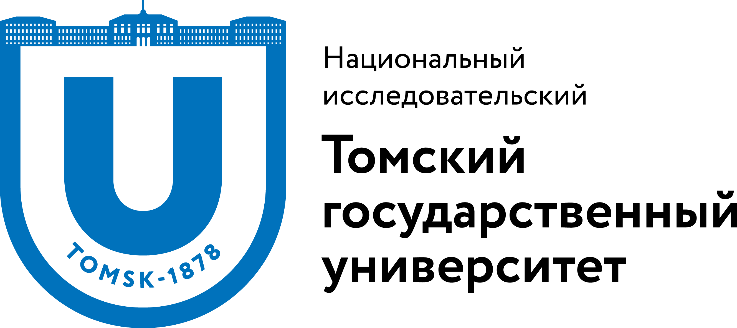 ОПИСАНИЕ РАБОТЫ
Задача, поставленная перед студентами - описание модели рынка труда в интересной им
экономической отрасли (в группах по 3-6 человек)
Содержательные блоки задачи:
Общая характеристика экономической отрасли
Особенности рынка труда отрасли
Анализ профессий в отрасли
Обоснование используемого формата:
- подготовка к практике: работа в экономической отрасли, интересной обучающемуся
- знакомство со спецификой своей будущей деятельности в выбранной экономической отрасли
- формирование исследовательских компетенций: работа с научными источниками и статистическими данными.
Задание основано на исследованиях:
- В.Е. Гимпельсона, НИУ ВШЭ – подход к оценке модели рынка труда (анализ институтов)
- Р.И. Капелюшникова, НИУ ВШЭ – некоторые формы и методы исследования (примененные автором в исследовании рынков труда регионов)
- Р.П. Колосовой, МГУ – структура рынка труда, взятая за основу при анализе особенностей рынка труда отрасли
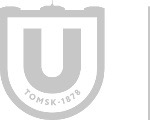 Конкурс «Лучшие образовательные практики ТГУ», 14.12.2015
2
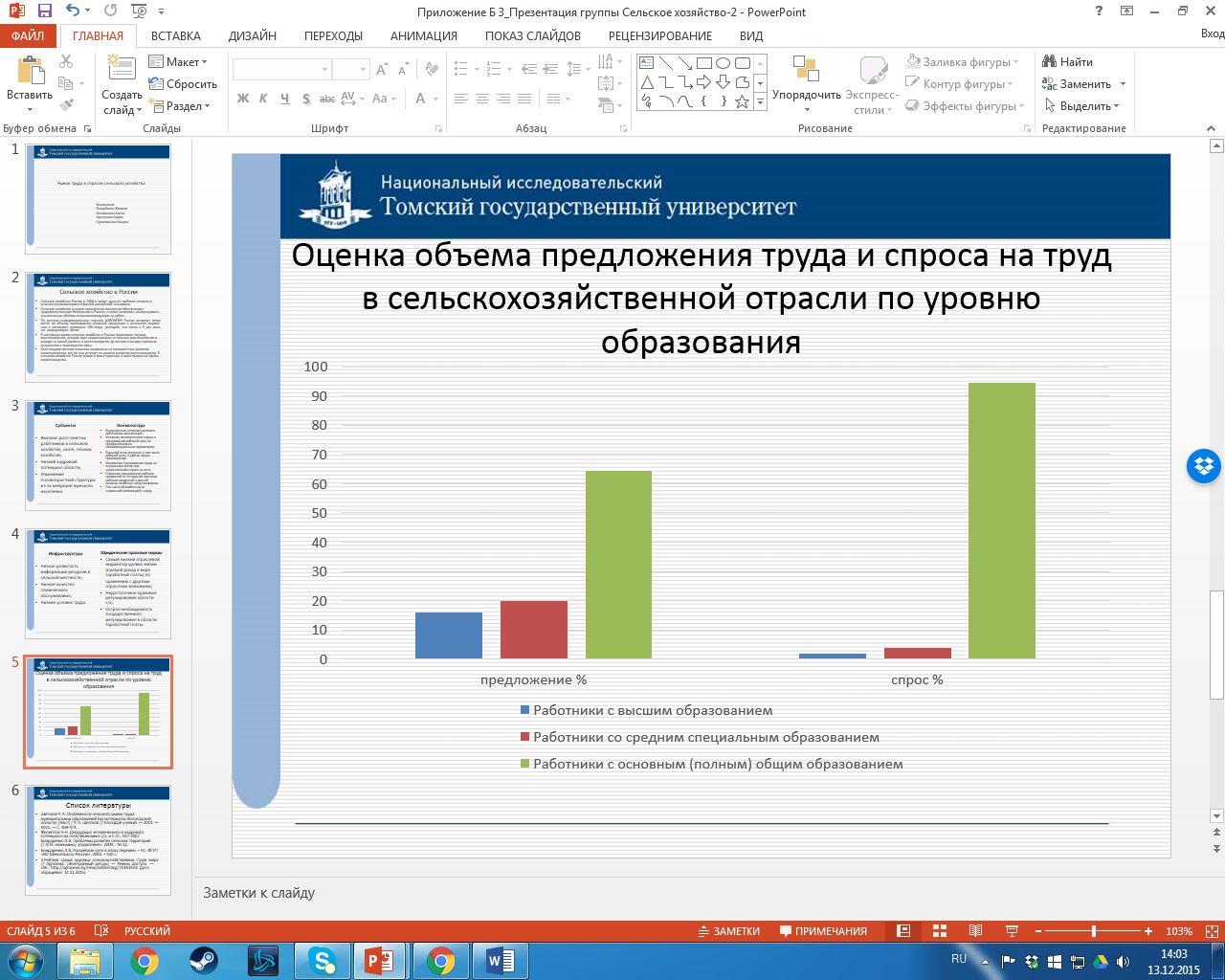 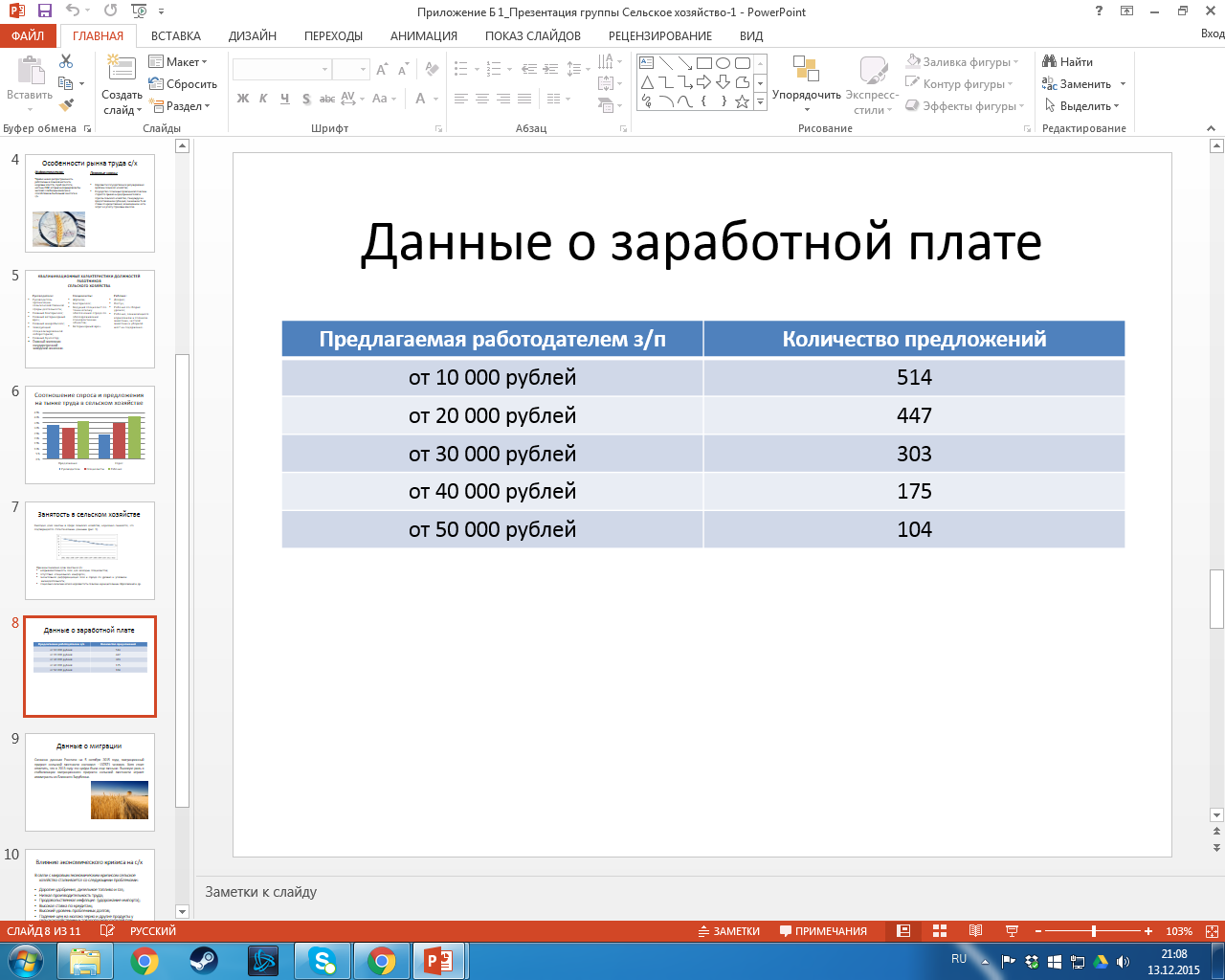 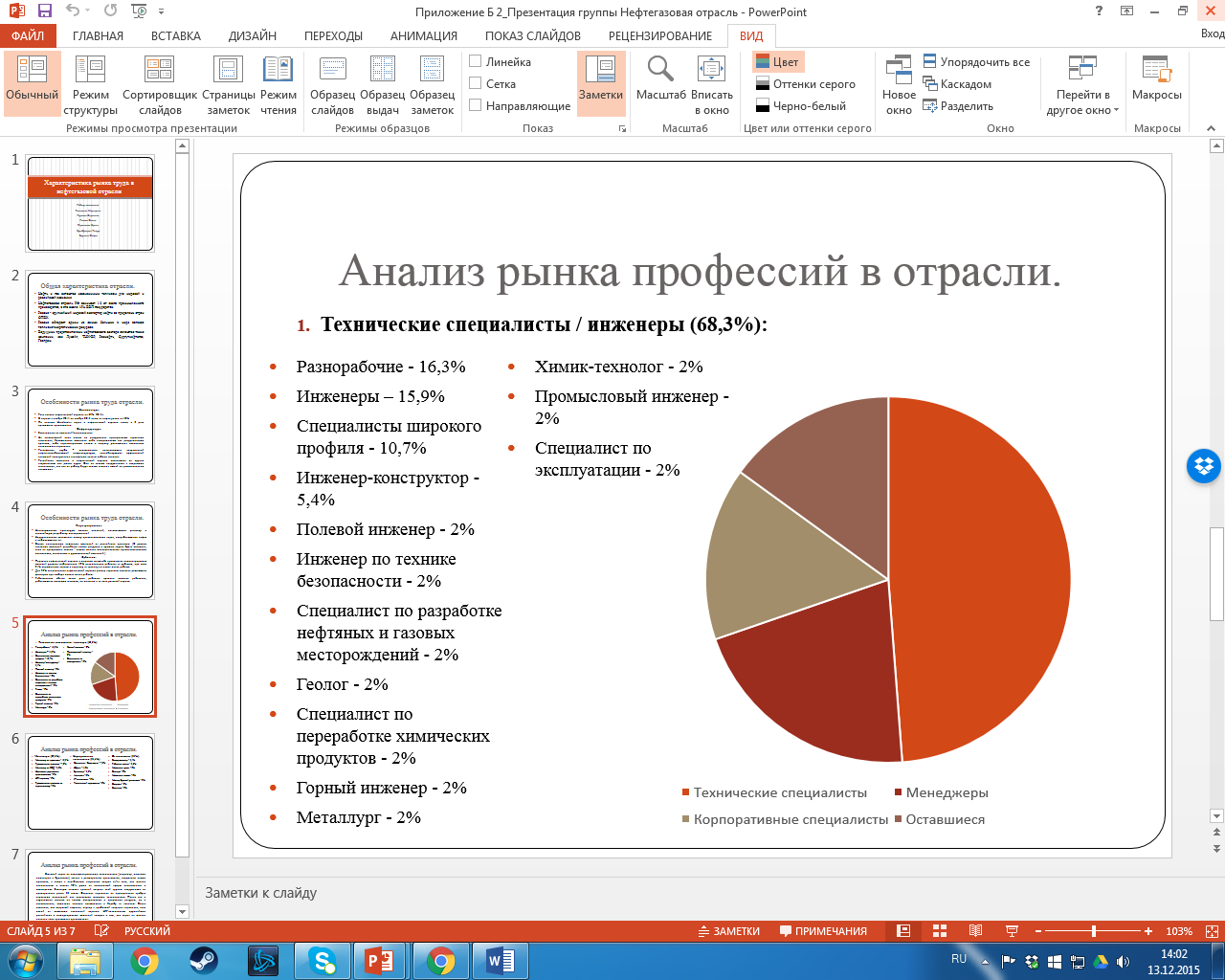 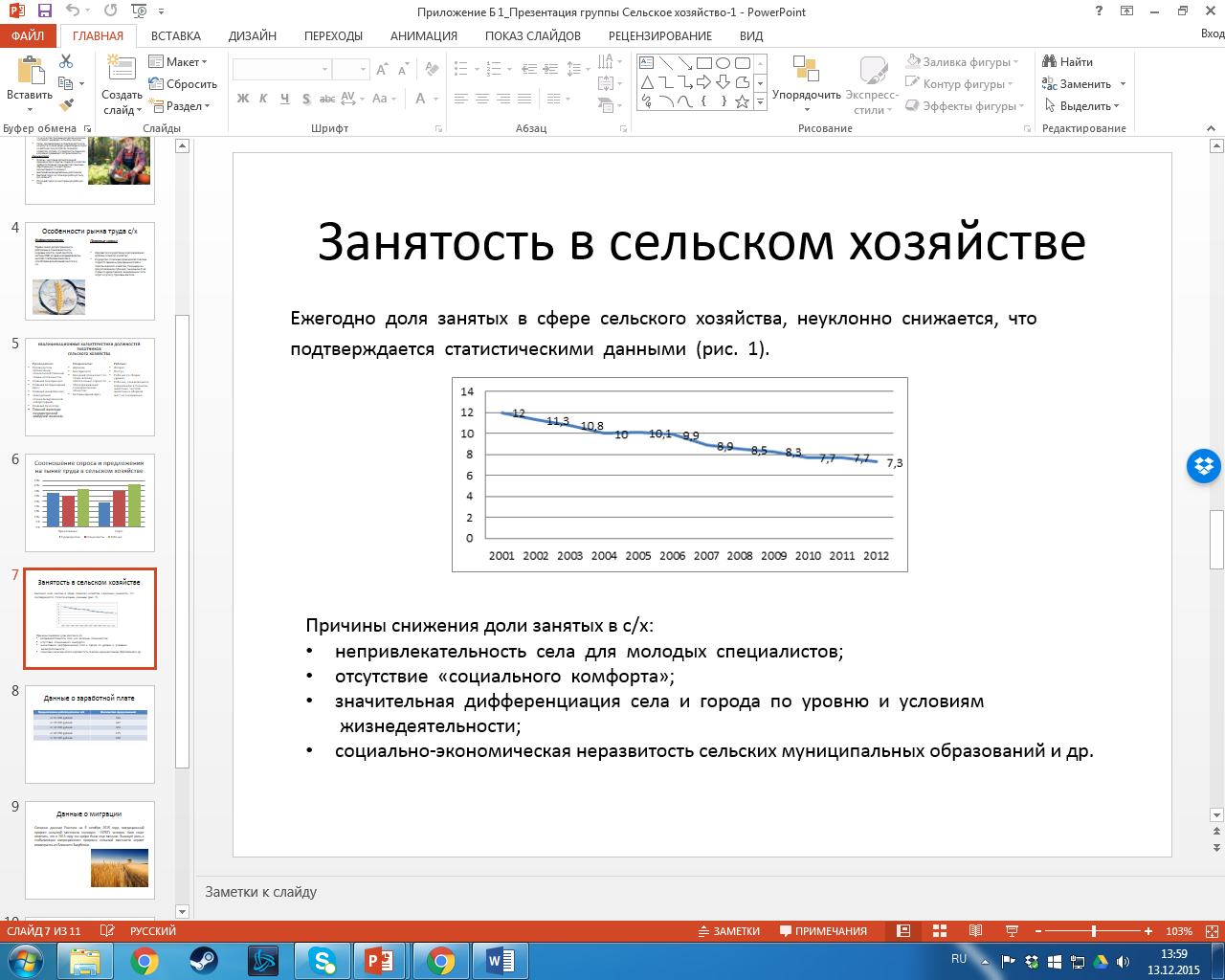 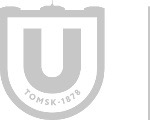 3
ПОЧЕМУ ЛУЧШАЯ ПРАКТИКА?
Основано на интересе, личном выборе студентов
Предполагает применение исследовательских методов (анализ статистики, сбор данных о вакансиях и пр.)
Связано с практической профессиональной деятельностью студентов
«Сборочная» по отношению к содержанию всего курса
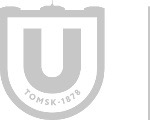 Конкурс «Лучшие образовательные практики ТГУ», 14.12.2015
4
Спасибо за внимание!
Дмитрий Соколов
Аспирант ЭФ ТГУ
sokoldmitr@gmail.com
Национальный исследовательский
Томский государственный университет
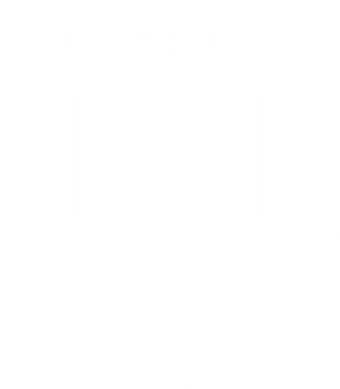 634050, г. Томск, пр. Ленина, 36
+7 (3822) 52-98-52, +7 (3822) 52-95-85 (факс)
rector@tsu.ru

www.tsu.ru